Strategy for Tuning High-Resolution ACME V1 Model
W. Lin1, S. Xie2, P. Ma3, P. Rasch3, Y. Qian3, H. Wan3, S. Klein2, C. Golaz2, P. Cameron-Smith2, Q. Tang2, 
H. Wang3, K. Zhang3, S. Burrows3, J. Bacmeister,4 R. Neal4, C. Hannay4, V. Larson5, A. Gettelman4
1 BNL, 2 LLNL, 3 PNNL, 4 NCAR, 5, UWM
R:
91
CAPT
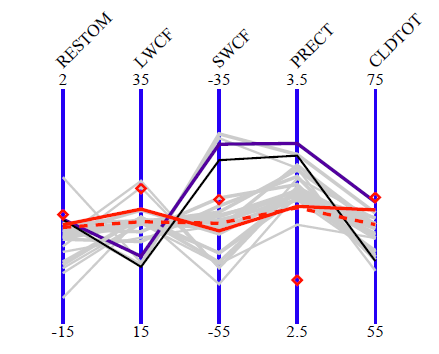 AMIP
41
The ACME V1-alpha atmosphere model, while well tuned for 1° resolution, needs to be retuned for 0.25° resolution to reduce large mean biases. The computational burden is heavy. This work describes an effective strategy for tuning high-resolution ACME model  through extensive use of the Cloud Associated Parameterization Testbed (CAPT) framework for an iterative CAPT-AMIP  approach at each stage of development cycle.
18
Walltime
4
1350 nodes
4050
AC03T
CAPTf
AC03
CAPT
AC01
Obs
Global JJA mean stats from CAPT and AMIP runs. AC01 and AC03  use default. CAPTf and AC03T use same tuning parameters
Illutration of  walltime for CAPT (5day) and AMIP (JJA or 15mon) simulations on Titan.  One unit is 42 minutes.
Highlight of Results
Large biases in key quantities in high-res. model when using parameters well-tuned for low-res.

A small number of CAPT hindcasts are used to effectively gauge the tuning response at high-res.

Computational cost for a CAPT test is 1/25th  or less compared to a typical AMIP test.

Walltime as small as 1/100th with bundling; turnaround even quicker as short large jobs favored on LCs.

CAPT hindcasts reproduced AMIP large biases in quantities closely related to physical parameterizations.

Well-tuned configuration based on CAPT consistently lead to improved AMIP simulations.

So far only need 1-2 AMIP simulations to reach the tuning target for each stage of development.

CAPT framework will be further explored for tuning other aspects of the ACME model.
Objective
For additional information, contact:
Wuyin Lin
Atmospheric Scientist
Brookhaven National Laboratory
(631) 344-7249
wlin@bnl.gov
climatemodeling.science.energy.gov/acme